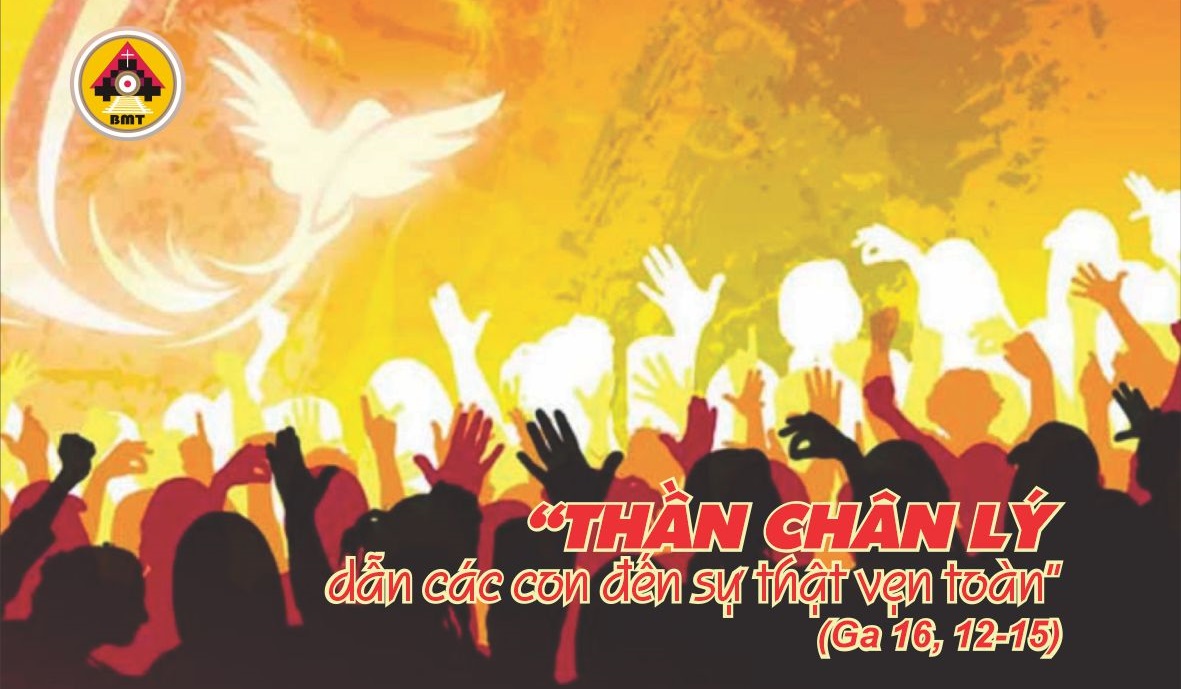 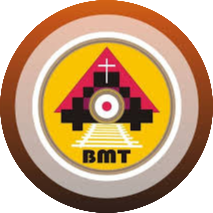 THỨ BA TUẦN VI PHỤC SINH
Ca Nhập Lễ
Lạy Chúa, tôi sẽ ca tụng Chúa giữa muôn dân, và tôi sẽ tường thuật danh Chúa cho các anh em – Alleluia.
Bài đọc 1. Cv 17, 15. 22 – 18,1“Ðấng quý vị thờ mà không nhận biết, thì tôi xin loan báo Người cho quý vị”.Bài trích sách Công vụ Tông Đồ.
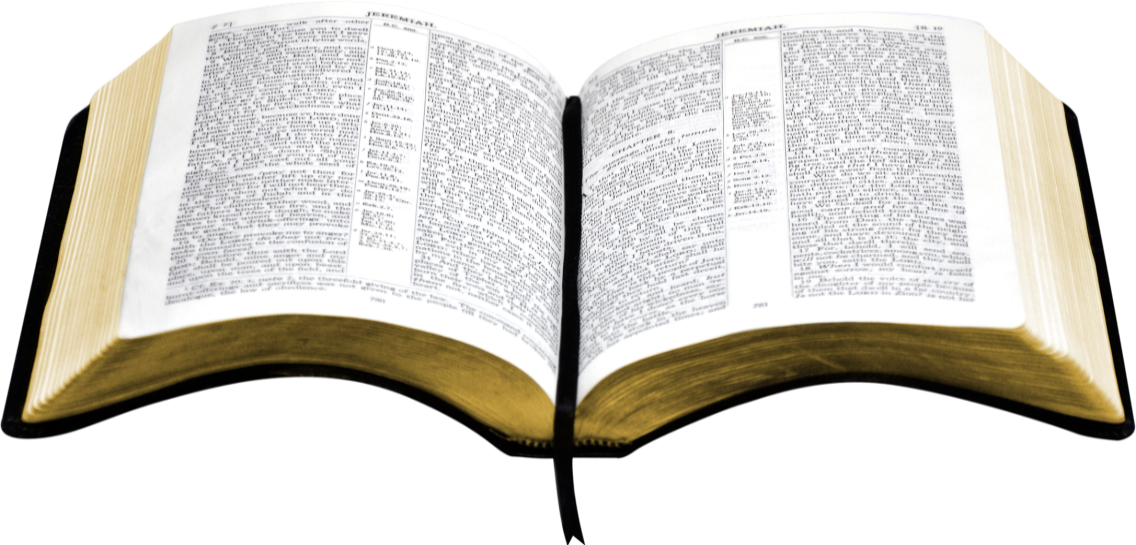 Đáp ca:
Tv 148, 1-2. 11-12ab. 12c-14a. 14bcd
Ðáp: Trời đất đầy vinh quang của Chúa.
Alleluia:  Ga 16, 7 và 13
Alleluia, alleluia! – Chúa phán: “Thầy sẽ sai Thần Chân Lý đến, Người sẽ dạy các con biết tất cả sự thật”. – Alleluia.
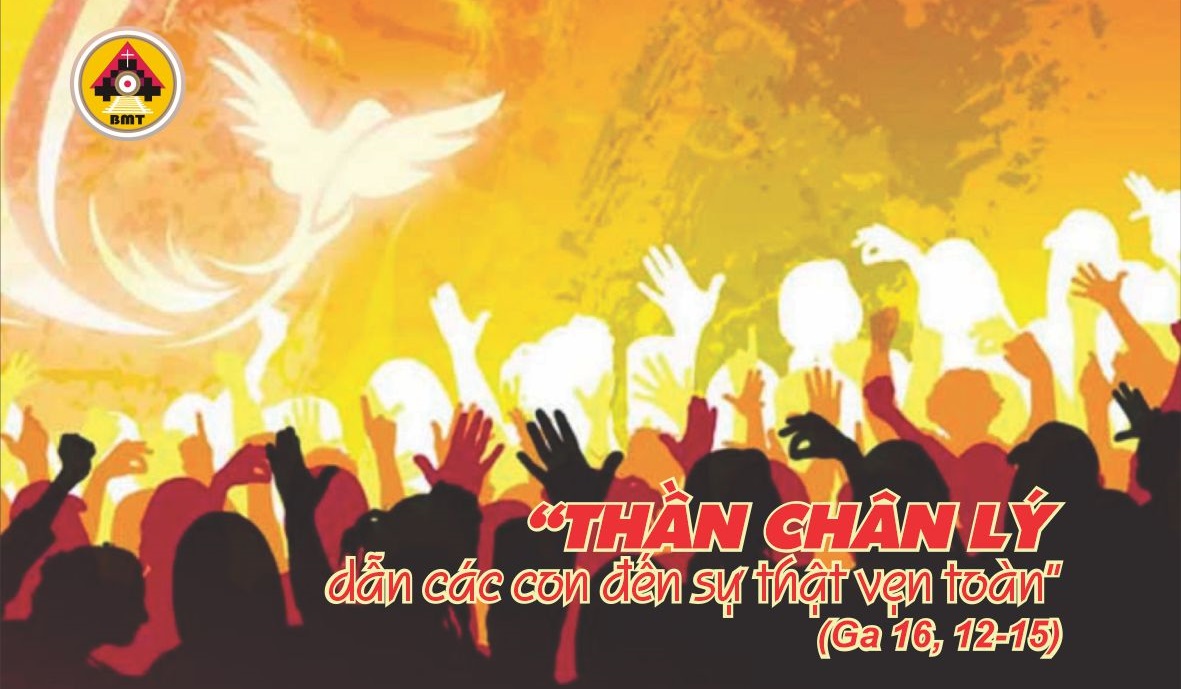 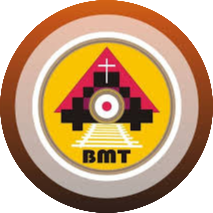 Phúc Âm: Ga 16, 12-15
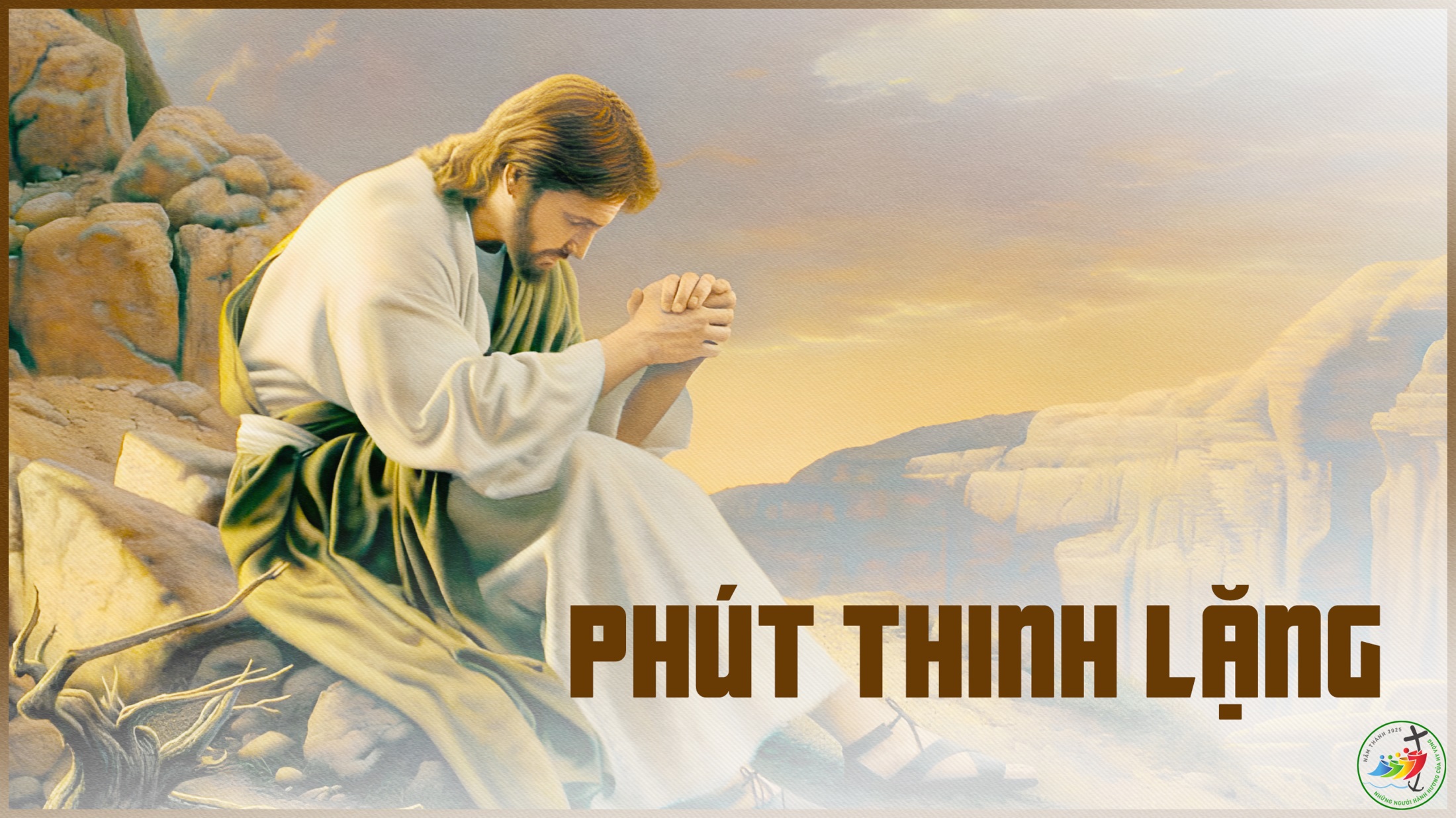 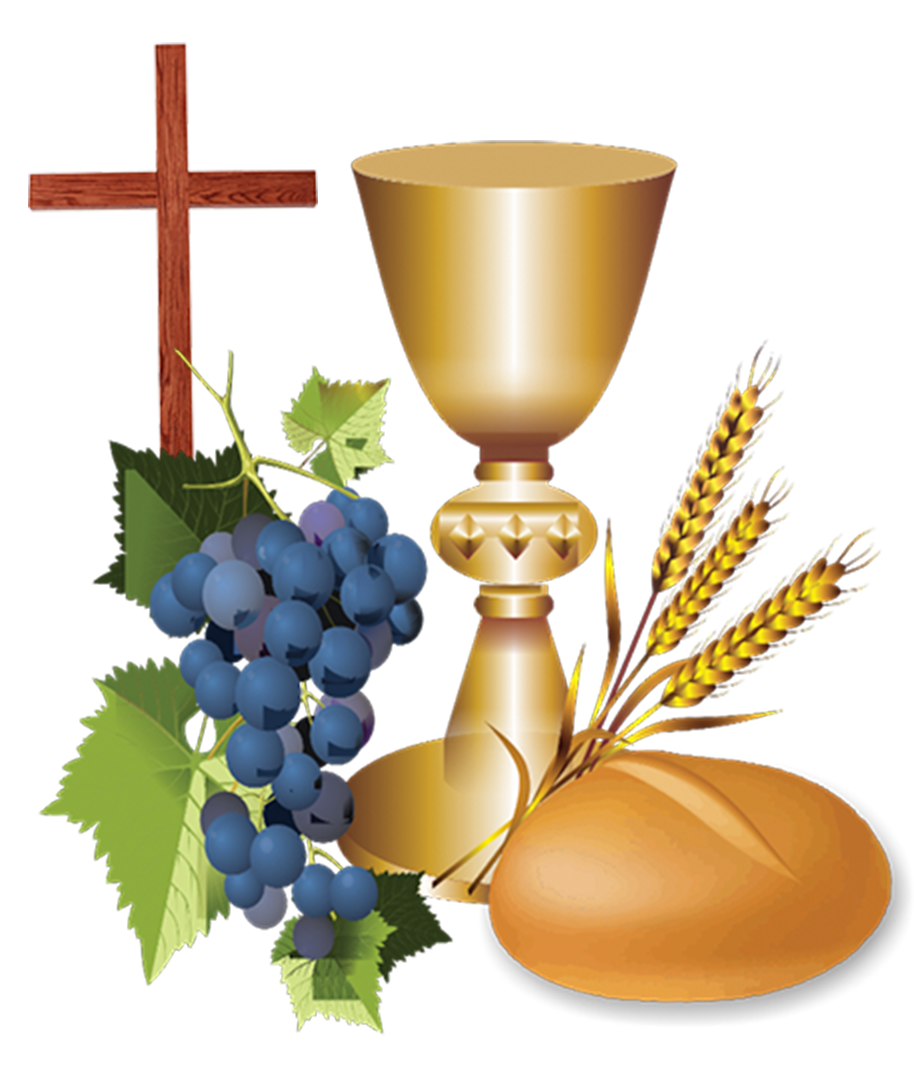 Ca Dâng Lễ
Ca Hiệp Lễ
Chúa phán: Chính Thầy đã chọn các con từ trong thế gian và đã cắt đặt để các con đi, và mang lại hoa trái, và để hoa trái các con tồn tại – Alleluia.
Ca Kết Lễ
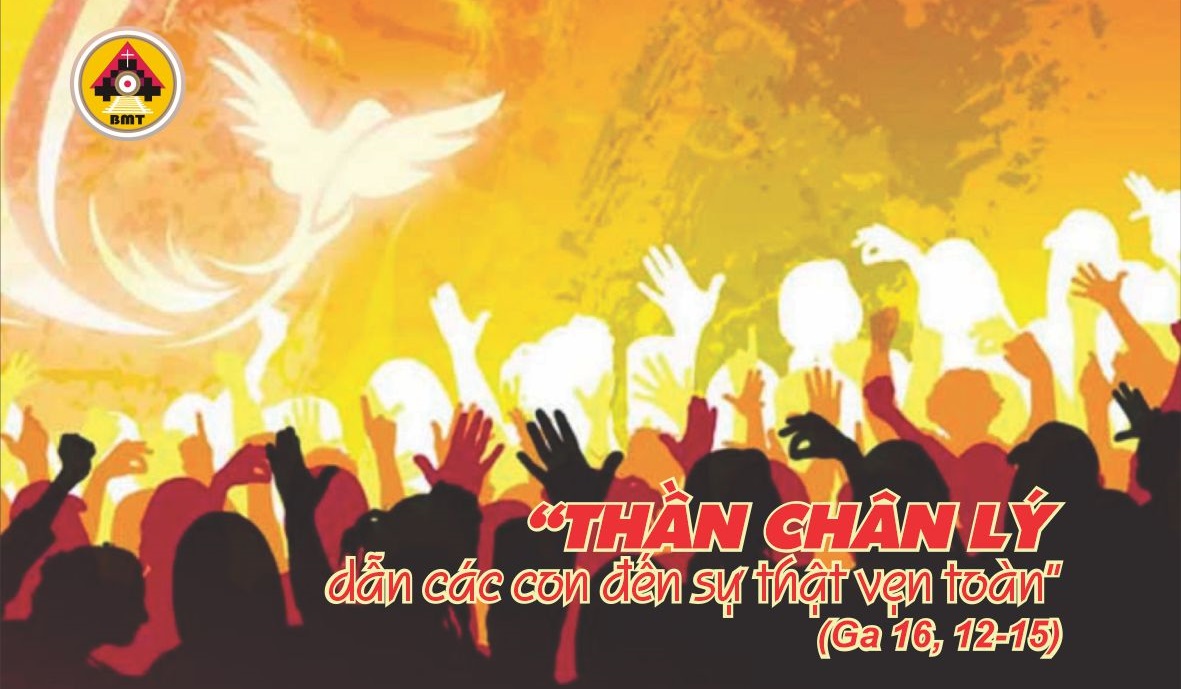 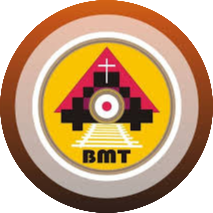 THỨ BA TUẦN VI PHỤC SINH